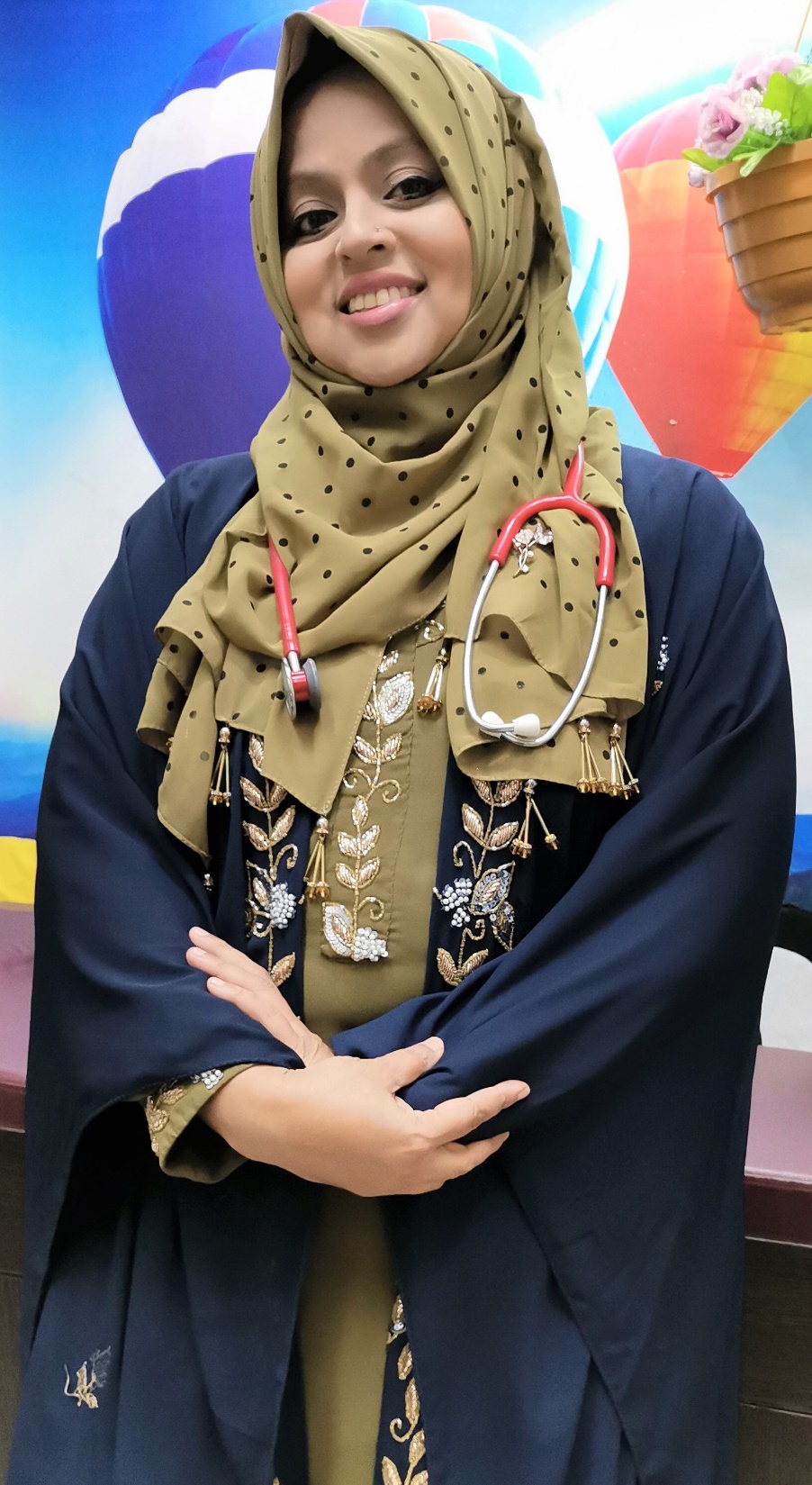 Health systems and financing in a global perspective
Dr Sanjana Zaman, MBBS,  Ph.D (Japan)
Outline of the Session
Definition of health system
Conceptual frameworks that help think
   about health systems as basis for action
Financing in health system
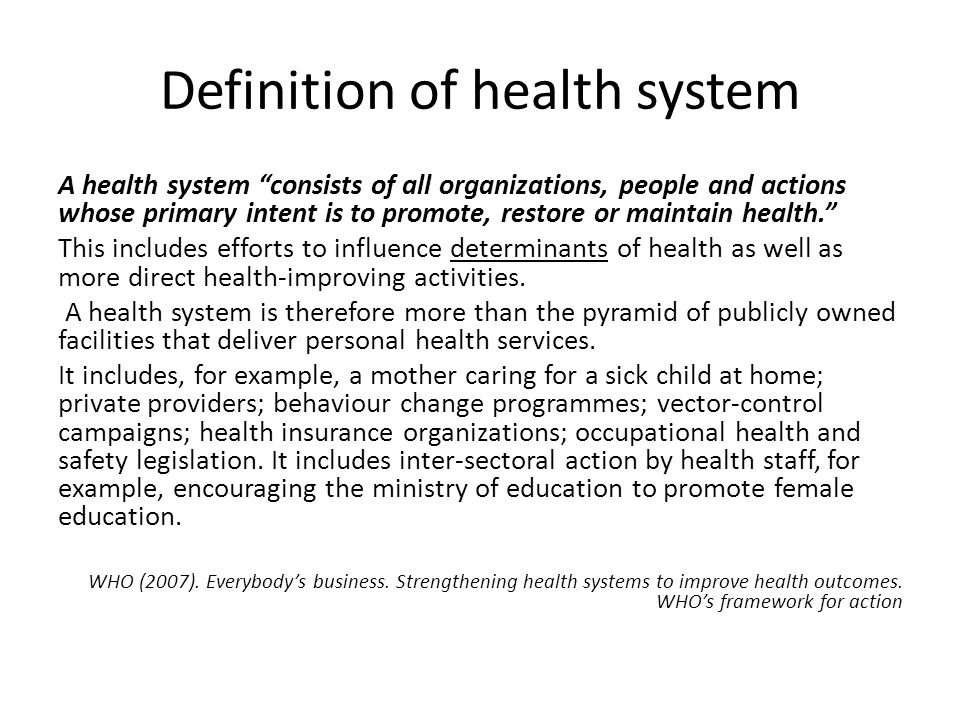 Health System
Health
Beyond sickness
Physical, mental and social wellbeing
Beyond the individual
all agents promoting health & wellbeing
domestic/national & international factors
A system is
Any collection of related
parts (infrastructure, organizations, materials and people) that interact in an organized way for a purpose
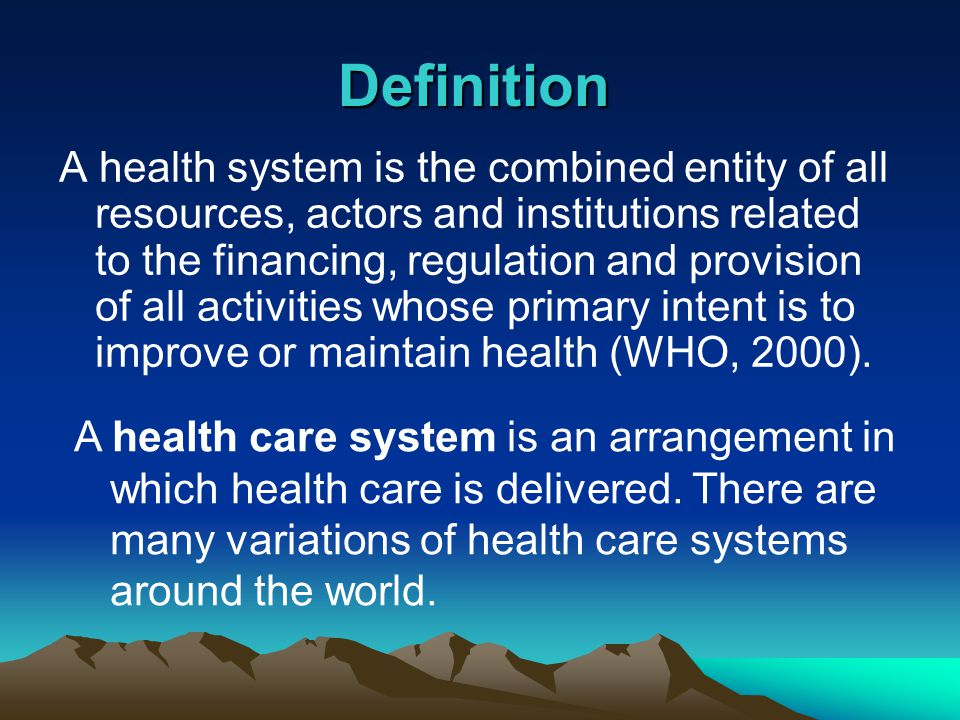 Health System Definition
This definition includes the full range of players engaged in the provision and financing of health services including the public, nonprofit, and for-profit private sectors, as well as international and bilateral donors, foundations, and voluntary organizations involved in funding or implementing health activities.
Health systems encompass all levels:
   central, regional, district, community, and household. Health sector projects engage with all levels and elements of the health system and frequently encounter constraints that limit their effectiveness.
Basic health system framework
INPUTS & PROCESSES
OUTPUTS

Service delivery

efficiency
access
availability
affordability
acceptability
quality
safety
IMPACTS
Governance
Improved
Finances
survival
nutrition
equity
OUTCOMES
Human resources
Increased
effective coverage
responsiveness
Reduced
Medicines,
technologies & infrastructure
morbidity
impoverishment due to health expenditures
Information
OTHER DETERMINANTS OF HEALTH
(Economic, Social, Political, Environmental)

Modified from: WHO Everybody’s business, 2007 & Health Metrics Network Framework, 2008
WHO’s Health system framework
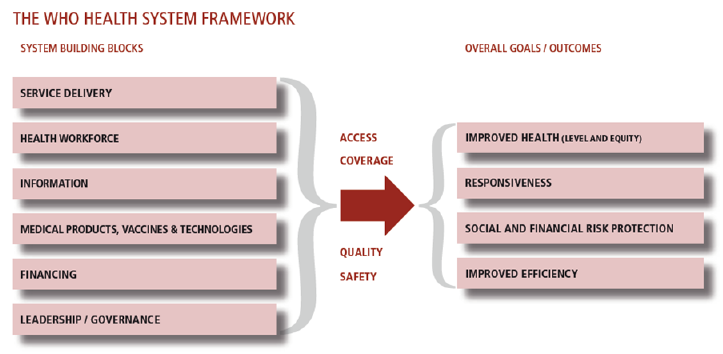 Understanding the Complexity of Health System
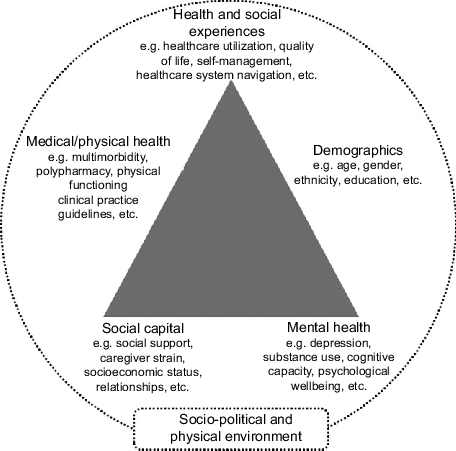 The Complexity of any health system Framework:  

It includes five health dimensions
Characteristics of all complex systems
And ….
nest sub-systems within them
but are part of larger systems
Self-organising &
Constantly
changing
Tightly linked
Medicines & Technologies building block – Tanzania 2007
C
GOVERNMENT
BILATERAL DONOR
MULTILATERA L DONOR
NGO/PRIVATE
C
U S A I D
W B
C	S      N      C S     W      I       O       I S     H      D      R      D C     O      A      A       A
D
H A V A R D
P
A	P
X	F
I 	 I O	Z
S	E
R
J I C A
C D C
G A V I
C U A M M
U N I C E F
U N I T
C L I N
A B B O T T
GLOBAL
FUND
E
L U M B I A
P
GOVERNMENT
Source Of Funds
F
A
I D
O N
R
TEC
& CCT
MEDICAL
STORE
S C M S
MOH
& SW
C O L U M B I A
C U A M M
Procurement
C L I N T O N
H A V A R D
U N I C E F
A B B O T T
E G P A F
A X I O S
U S A I D
G A V I
CROWN
T M A P
C R S
J I C A
Agent/Body
C D C
AGENTS
Point of 1st
TEC
&CC T
HOSPITAL
CRS     IMA
MEDICAL STORE
AXIOS   HEALTH FACILITY  COLUMBIA
CUAMM
HOSPITAL
warehousing
REGIONAL/DISTRI CT
VACCINE STORE
TEC
&CC T
Point of 2nd
ZONAL MEDICAL STORE
HEALTH FACILITY
HOSPITAL
warehousing
TEC
&CC T
Point of Distribution
HOSPITAL
DISTRICT STORE	HEALTH FACILITY	PRIMARY HEALTH CARE FACILITY
ZONAL BLOOD
SAFETY CENTRE
PATIENT
Health System is Dynamic and Interconnected with People
‘It is the multiple relationships and interactions among the building blocks ... that convert these blocks into a system’
Source: de Savigny and Adam (2009)
Functions of health financing systems
Health Care Financing
Financing is the most critical of all determinants of a health system:
WHO  –  “function  of  a  health  system  concerned  with  the mobilization,  accumulation  and  allocation  of  money  to cover  the  health  needs  of  the  people,  individually  and collectively, in the health system”
To ensure that all individuals have access to effective public health and personal health care
Functions: Health Care Financing
The functions of health care financing are to ensure that:
	- resources are mobilized or collected
	- they are pooled and managed in a risk-sharing perspective
	- health care services are purchased by the relevant 		  organisms,  individuals or health care centers 

These 3 functions can be carried out  by a single organization but most of the time, they are shared among several organizations: 
	- the State
	- social security systems
	- optional private insurance schemes
Functions: Health Care Financing (Contd..)
The financing of health care systems consists of a range of instruments to achieve certain goals: 
Improve the health of the majority
Allow health care production adapted to needs
Further equity in funding and access to health care
Improve quality
Control costs
Contribute to the allocative and technical efficiency of the system
Principles of a health financing system
Revenue collection
Have to be collected equitably
and efficiently
costs of health care are shared by
all and not borne by individuals
Pooling
Used to buy or provide health interventions that are allocatively and technically efficient
Purchasing
Action 1: Establishing the vision
Action 7: Monitoring and Evaluation
Action 2: Situational analysis
Decision Process of Health Financing
Action 6: Implement ation
Action 3: Financial assessment
Action 5: Strategy for change
Action 4: Constraint assessment
Source: Health systems financing-The path to universal coverage - WHO
Sources of health care financing
Financing Systems
Methods of public financing
Methods of private financing
External financing
 “Aid”
Internal financing
User
payments
For-profit 
or 
Non-profit private insurance
Medical savings voluntary 
or compulsory
Social contributions employers employees
Social insurance systems (illness)
Public systems of health services
Unified System
Fragmented System
Different financing methods available
and organization of the financing systems
Later in the Course: 
Budgeting in Health Care System and Health Care Financing
Source: Health Systems Financing- Toolkit on monitoring health systems strengthening, WHO
Conclusion
Countries   should   move   forward   and faster   to   develop equitable  and  efficient  institutional  structures,  revenue- raising mechanisms and spending prioritizations
To become more	efficient and equitable in the use of resources
Need for constant re-evaluation and adjustment
References
Balwar R, Vaidya R, Tilak R, Guptha RK, Kunte R. Textbook of Public  Health  and  Community  Medicine.  1st   ed.  Department  of community  medicine,  AFMC,  Pune  in  collaboration  with  WHO India office.New Delhi (India); 2009. p.
Schieber  G,  Baeza  C,  Kress  D,  and  Maier  M.  Financing  Health Systems in the 21st Century [online] 2006 [Cited on 2016 Jun 2]
];Available	from:URL:
http://www.ncbi.nlm.nih.gov/books/NBK11772
Health Systems Financing - Toolkit on monitoring health systems strengthening. World Health Organisation [Online] 2008 [Cited on 2016	Jun	4];Available from:URL:http://www.who.int/healthinfo/statistics/toolkit_hss/EN
_PDF_Toolkit_HSS_Financing.p6d/2f0/2016
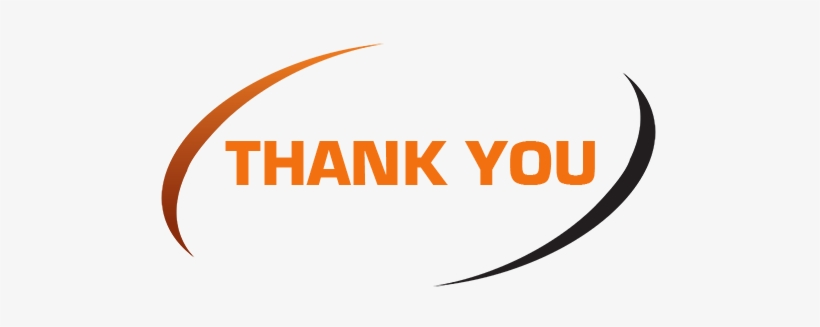 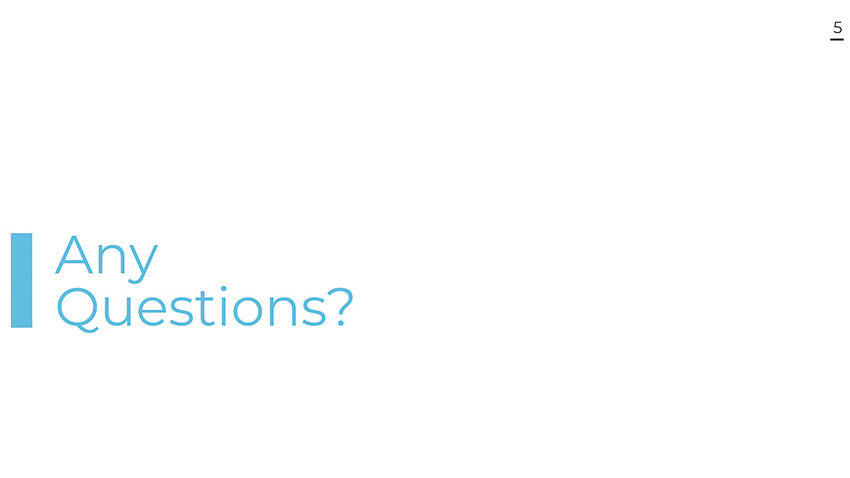